Recognising the responsibility of senior clinicians in assessment
David Taylor 
Liverpool Medical School
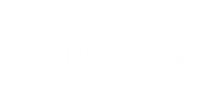 dcmt@liv.ac.uk Ottawa, 2014
Why this study?
There are many demands on a senior clinician's time
Clinically
Educationally
This is part of a larger study on the pressures and rewards of being a clinical academic
One of the themes which came out of the study was the senior clinician's role in assessing medical students and trainees.
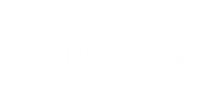 What happened?
Semi-structured interviews
With clinical consultants with substantive university contracts
And with clinical consultants with honorary university contracts
Recorded, transcribed, checked, coded and analysed
Using NVivo software
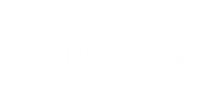 Main observations
Assessment for learning 
Judging competence means prolonged observation
Prolonged observation makes it harder to be objective
But objectivity is not necessarily the most important attribute
“Would I allow this person to treat my ….?”
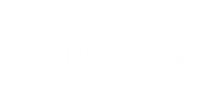 Assessment for learning
I have a sense of responsibility.  If I ever have a weak student I have a sense responsibility to see that student improve for their own benefit. It's about being remedial and supportive. 

And then there's the 0.1 of a percent of them where you have to sit one down and say "look what you're doing ain’t good enough mate, do you see why it's not good enough?" And it's the authority figure, as opposed to anything else. Not often thankfully, that you do have to, and that's part of the job getting people back on track.
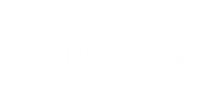 Prolonged observation
I would prefer having a group at least for two months or three months sometimes I can get to know them. Because everyone has a bad day. And then I think I would be able to assess them over a period of time, rather than at one time when they come in with sheets only to provide an assessment…
… in the old days they got feedback at the end of firm, which was I think usually, in the better organised firms, backed up by a half day or a least 2 hour clinical exam [corrected later to emphasise this was 30 min per student] based on our own wards. That was an important part…
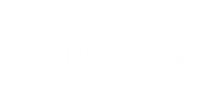 Too close?
… I suppose because you partly examining yourself aren't you. Because they have either not taken it in, or if they have taken it then they are going to do in it your way and then it's very difficult… Because you are going to like it…
I mean, if they come to one or two tutorials in the second year and you examine them, fine I don't think that's a problem. But I think if you have them for 3-6 months or something it's a different story. … it depends how well you know them.
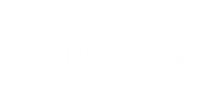 Objective versus robust?
There aren't any conflicts of interest but it is more… once you have this completely transparent, properly evaluated, all the rest of it… objective thing, I actually think that what is perceived as bias comes into it. So what I'm saying is I sometimes wonder whether being completely transparent is actually as robust. Because certain individuals seem soar through it who actually shouldn't…
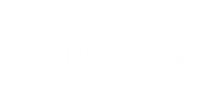 Would I allow…?
… do you remember X, he always said, when he was examining the membership, a simple criterion was “Would I allow this person to treat my wife?” And if the answer was no then they weren’t suitable.
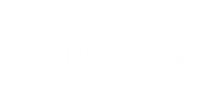 Tensions
What doesn’t come through in reading short extracts is the tension that colleagues felt between supporting students through their learning, and acting as final arbiter of their progression.
Objective examinations help with this, but there needs to be a “Would I let this person treat my ….?” clause.
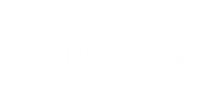 So?
Multiple “subjective” observations should be used alongside objective tests.
And  as many senior clinicians as possible should be involved in making the observations.
But this is demanding in terms of time, and deserves the appropriate recognition.
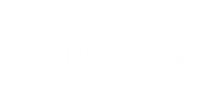